Мам мы в гости приглашали
Развлекали, наряжали,
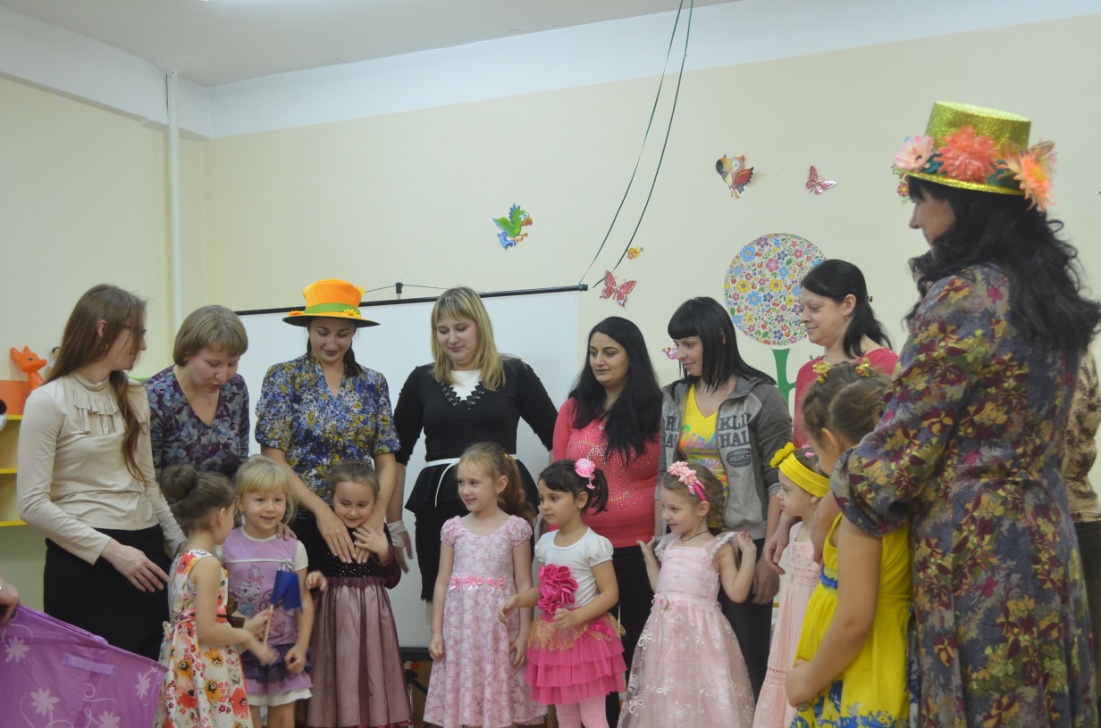 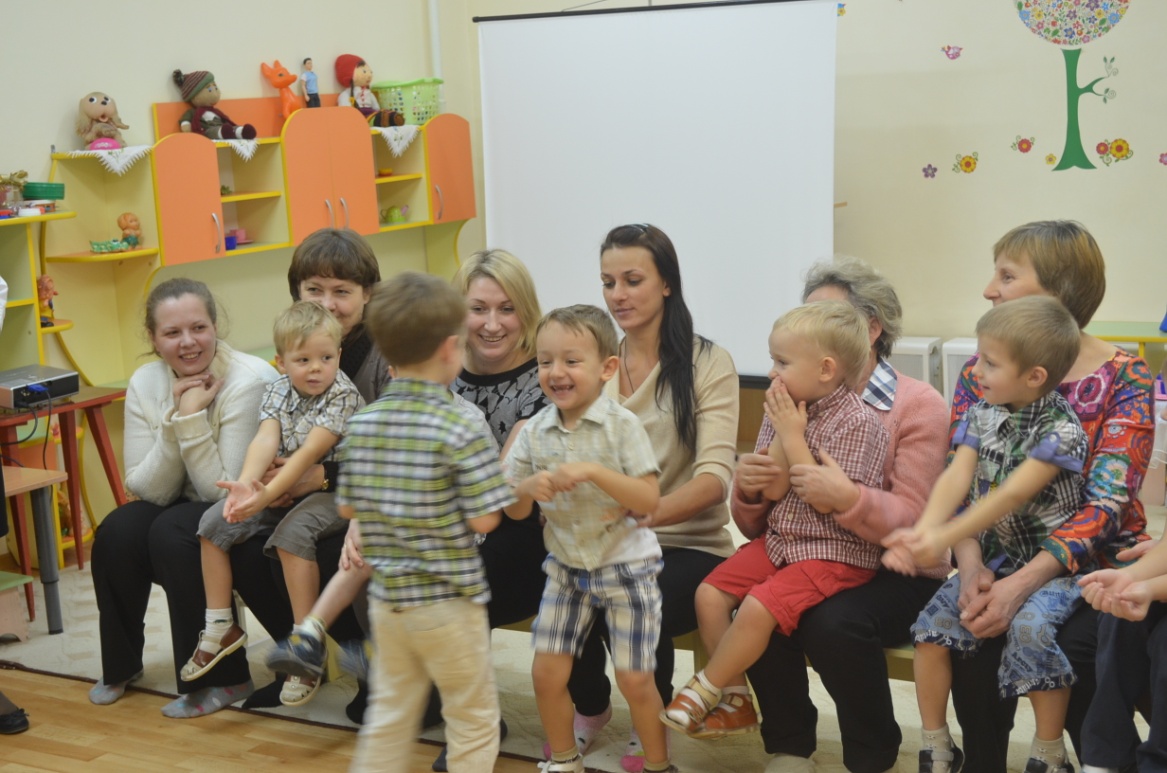 « Мама милая моя»-
развлечение для  мам и детей к дню матери.
Prezentacii.com
Песни пели, угощали,
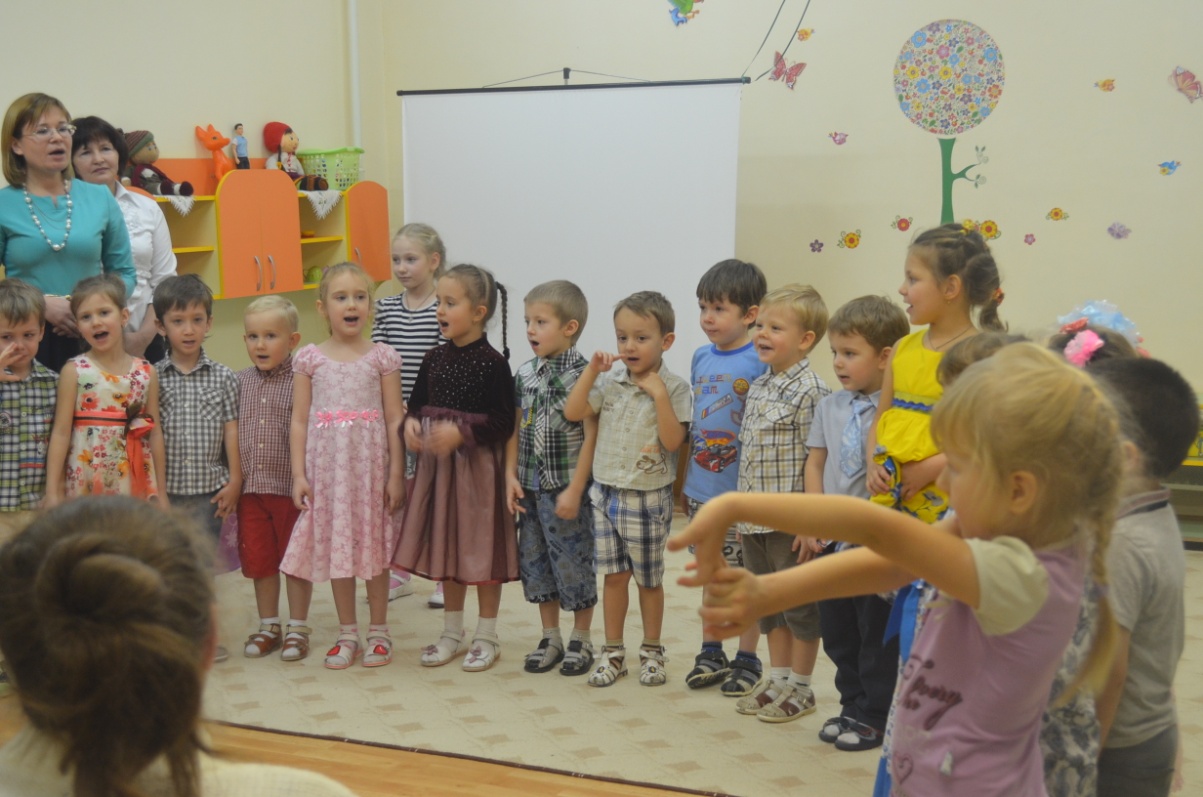 Prezentacii.com
Мы им сказку показали,
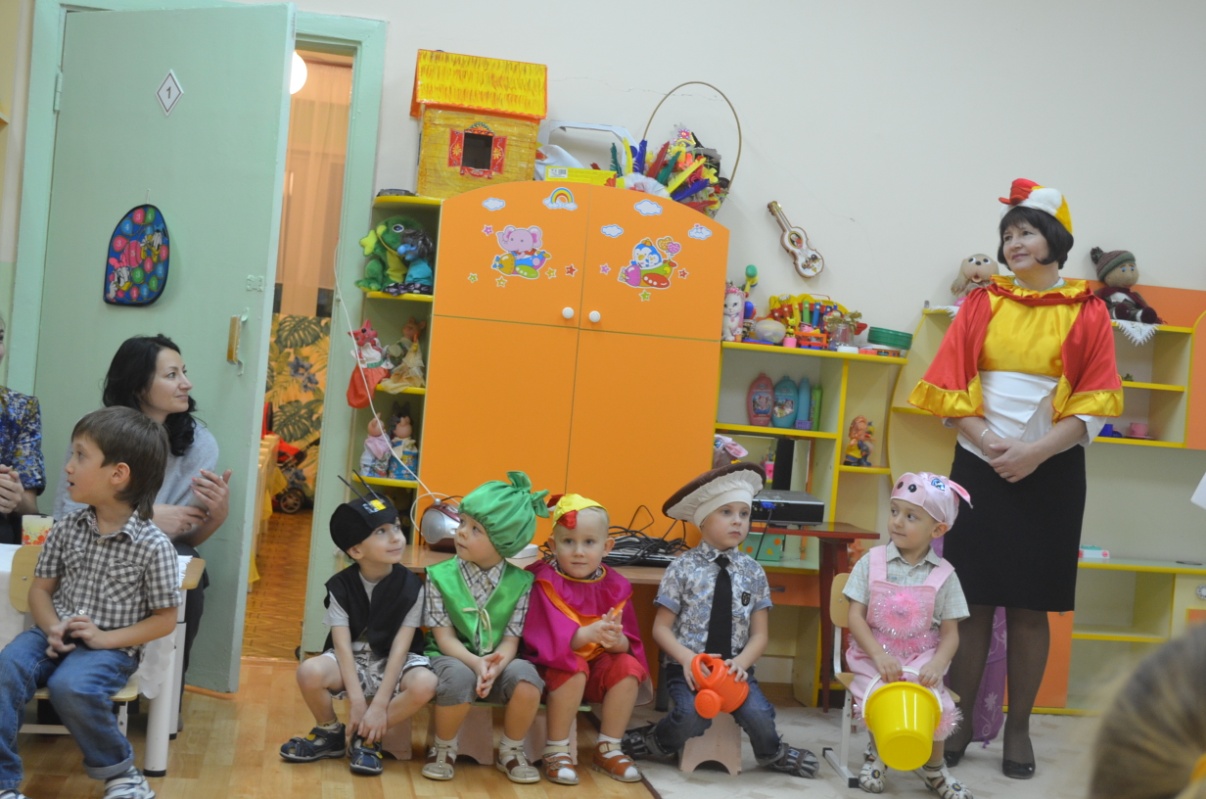 Честно, честно обещали-
Слушать мамочек, любить
И всегда подмогой быть!
Prezentacii.com